BEZBEDNOST INFORMACIONIH SISTEMA
1. TEMA
1. TEMA
BLOK ŠEMA POSLOVNOG SISTEMA
MESTO BEZBEDNOSTI U POSLOVNOM SISTEMU
GRADIVNI FAKTORI SISTEMA BEZBEDNOSTI
DEFINICIJA BEZBEDNOSTI U IT SEKTORU
IDENTIFIKACIJA BEZBEDNOSNIH RIZIKA
“BLOK ŠEMA” POSLOVNOG SISTEMA
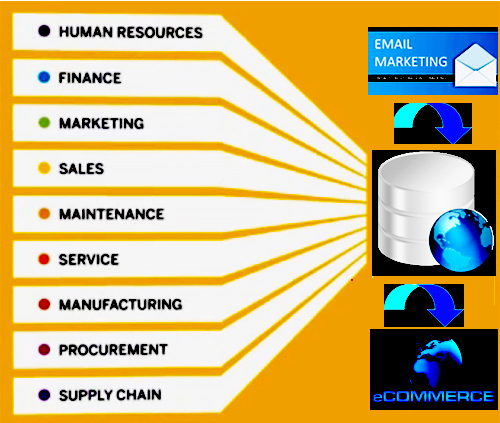 ?BEZBEDNOST?
MESTO BEZBEDNOSTI U POSLOVNOM SISTEMU
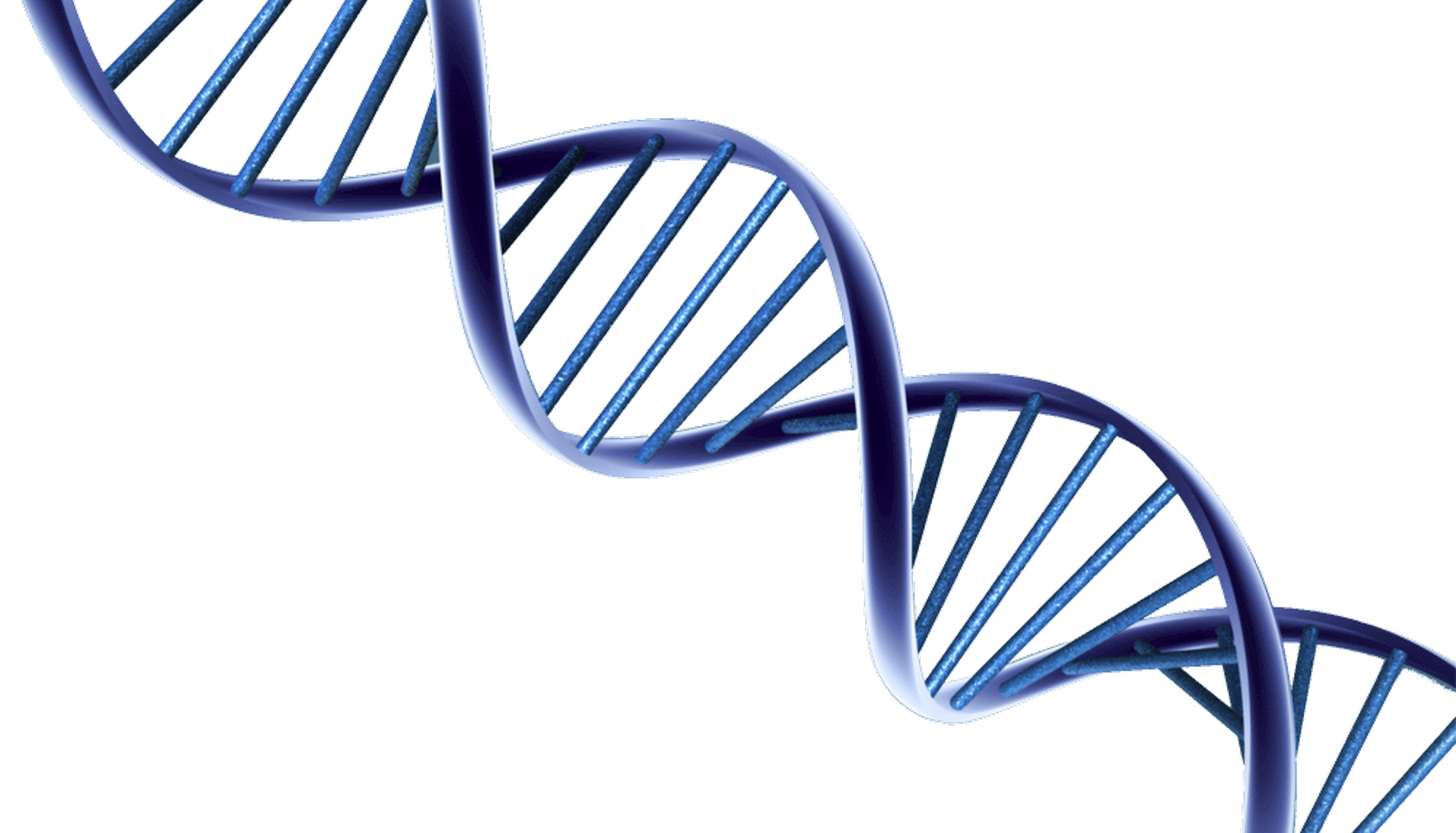 DEFINICIJA BEZBEDNOSTI U IT SEKTORU
BEZBEDNOST U IT SEKTORU (U LITERATURI NAILAZIMO I NA TERMIN INFORMACIONA BEZBEDNSOST) JE:
SKUP OPREME,MERA I POSTUPAKA KOJI ŠTITE IT RESURSE (UKLjUČUJUĆI I PODATKE) OD NEOVLAŠĆENOG PRISTUPA, KORIŠĆENjA ILI OBEZVREĐENjA/UNIŠTENjA
ALTERNATIVNA DEFINICIJA BEZBEDNOSTI U IT SEKTORU
BEZBEDNOST JE STANjE ZAŠTIĆENOSTI ŽIVOTNO VAŽNIH INTERESA LIČNOSTI, DRUŠTVA I DRŽAVE U INFORMACIONOJ SFERI OD SPOLjAŠNjIH I UNUTRAŠNjIH OPASNOSTI/RIZIKA
BEZBEDNOST, SIGURNOST, ZAŠTITA
BEZBEDNOSNI STANDARDI
ISO27000 – www.27000.org
SRPS A.L2.003 - http://www.caruk.rs/nacionalni-standardi/
GRADIVNI ELEMENTI IT BEZBEDNOSTI
IDENTIFIKACIJA
 ZAŠTITA
 DETEKCIJA
 REAKCIJA (ODGOVOR)
 OPORAVAK
STANDARDI ZANATA
NIST – NATIONAL INSTITUTE FOR STANDARDS AND TECHNOLOGY
 SANS INSTITUTE SARBANES-OUXLEY ACT
 PAYMENT CARD INDUSTRY DATA SECURITY STANDARD
 HEALTH INSURANCE PORTABILITY & ACCOUNTABILITY ACT
 CENTER FOR INTERNET SECURITY
ABECEDA BEZBEDNOSTI
PRETNjA: BILO ŠTA ŠTO MOŽE NANETI NEKU ŠTETU
 RANjIVOST: SVAKA SLABOST U SISTEMU BEZBEDNOSTI
 SISTEM BEZBEDNOSTI POKUŠAVA DA NEUTRALIŠE PRETNjE
ABECEDA BEZBEDNOSTI
PRETNjA: BILO ŠTA ŠTO MOŽE NANETI NEKU ŠTETU
 RANjIVOST: SVAKA SLABOST U SISTEMU BEZBEDNOSTI
 SISTEM BEZBEDNOSTI POKUŠAVA DA NEUTRALIŠE PRETNjE
PRVI KORAK U USPOSTAVLjANjU BEZBEDNOSTI?
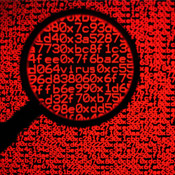 IDENTIFIKOVANjE PRETNjI !
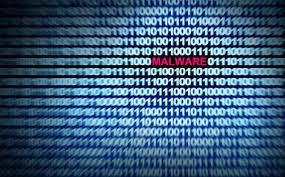 KLASIFIKACIJA PRETNjI
EKSTERNE PRETNjE
CILjANI NAPADI
OPŠTE OPASNOSTI
 INTERNE PRETNjE
LjUDSKI FAKTOR (NAMERA, NEHOTICA I NEZNANjE)
HAVARIJSKI OTKAZI
PROCEDURE I POSTUPANjA
KRITIČNE TAČKE SISTEMA
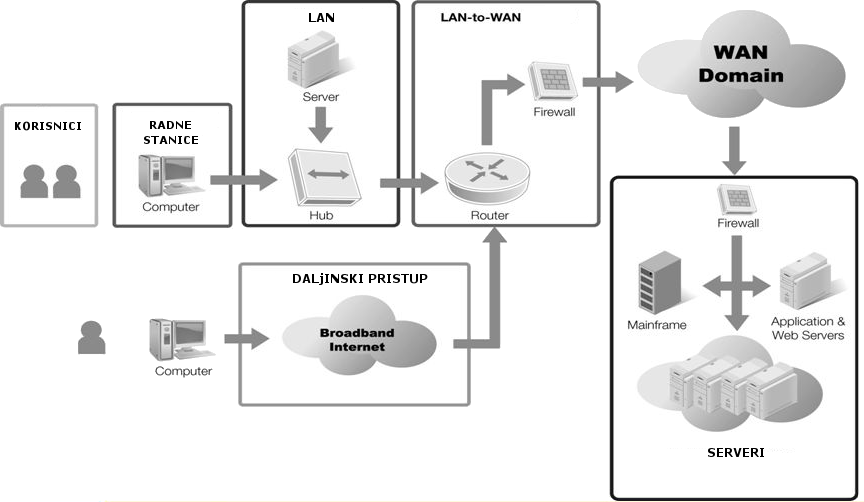 KORISNICI
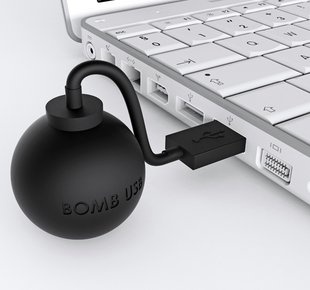 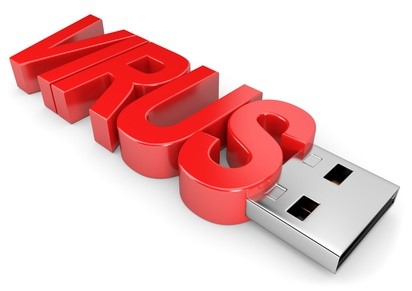 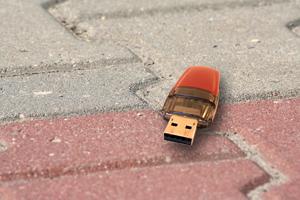 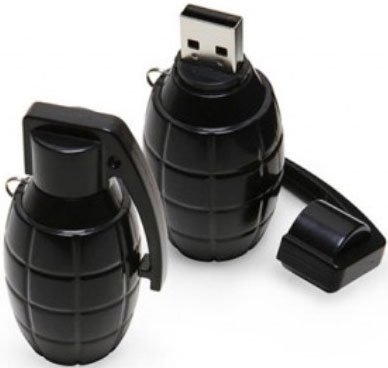 TEHNIČKO ZNANjE
 BEZBEDNOSNA KULTURA
 LOZINKE
 NADZOR
 KONTINUALNA EDUKACIJA
PRETNjE PREMA KORISNICIMA
KRAĐA IDENTITETA
 UGROŽAVANjE PRIVATNOSTI
 VIRUSI
 SPAM
METODE KRAĐE IDENTITETA
LAŽNO PREDSTAVLjANjE
 PRIJAVA LAŽNOG INCIDENTA
 GLEDANjE PREKO RAMENA
 KOPANjE PO KONTEJNERU
 VISOKOTEHNOLOŠKE METODE
KORISNICI
DA LI POSTOJI POLITIKA LOZINKI I KOJA JE?
 DA LI SE REDOVNO MENjAJU LOZINKE I KOLIKO ČESTO?
 DA LI SU KORISNICI DOVOLjNO OBUČENI ZA UPOTREBU RAČUNARA?
 KO NADZIRE RAD KORISNIKA I KAKO, PO KOJIM PARAMETRIMA?
 KADA JE ODRŽANA POSLEDNjA EDUKACIJA I KOJA, I KADA JE PLANIRANA SLEDEĆA?
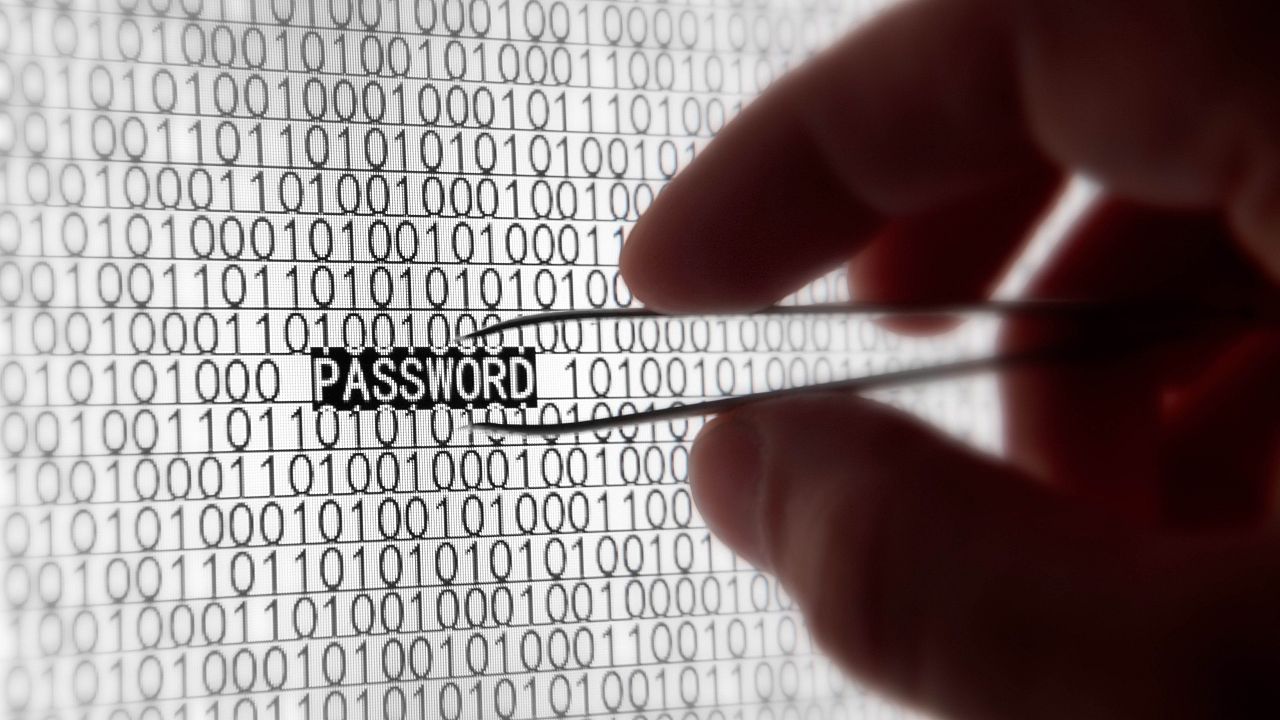 FAKTORI BEZBEDNOSTI VEZANI ZA RADNE STANICE
KVALITET HARDWARE-A
 OS SOFTWARE
 ANTIVIRUSNA ZAŠTITA
 BACKUP PODATAKA
 UPS
 PRISTUP MREŽNIM RESURSIMA
 INTERNET PRISTUP
PRETNjE VEZANE ZA RADNE STANICE
GUBITAK NAPAJANjA ILI NEISPRAVNO NAPAJANjE (ŠPICEVI ILI MIKROPREKIDI)
 KRAĐA ILI VANDALIZAM
 PRIRODNE KATASTROFE (ZEMLjOTRES, POŽAR, POPLAVA)
LAN –LOKALNA RAČ. MREŽA
MREŽNE INSTALACIJE
 CENTRALNA (BACKBONE) MREŽNA INFRASTRUKTURA I OPREMA
 WIRELESS (BEŽIČNA) MREŽA
LAN –LOKALNA RAČ. MREŽA
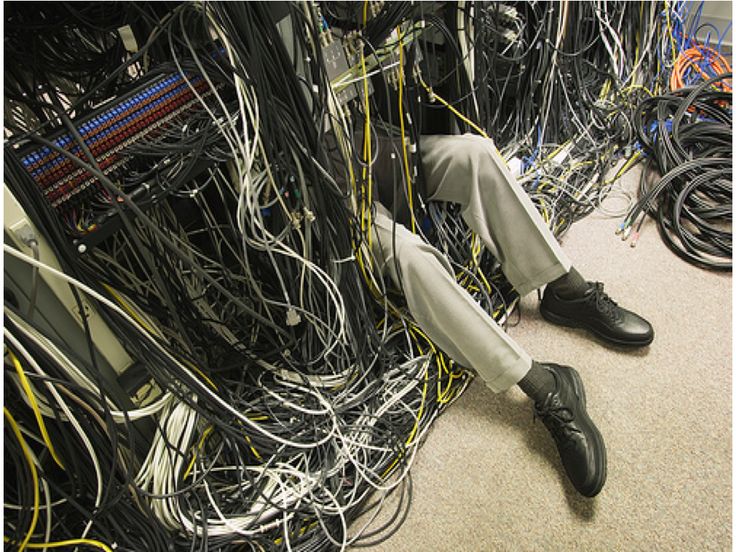 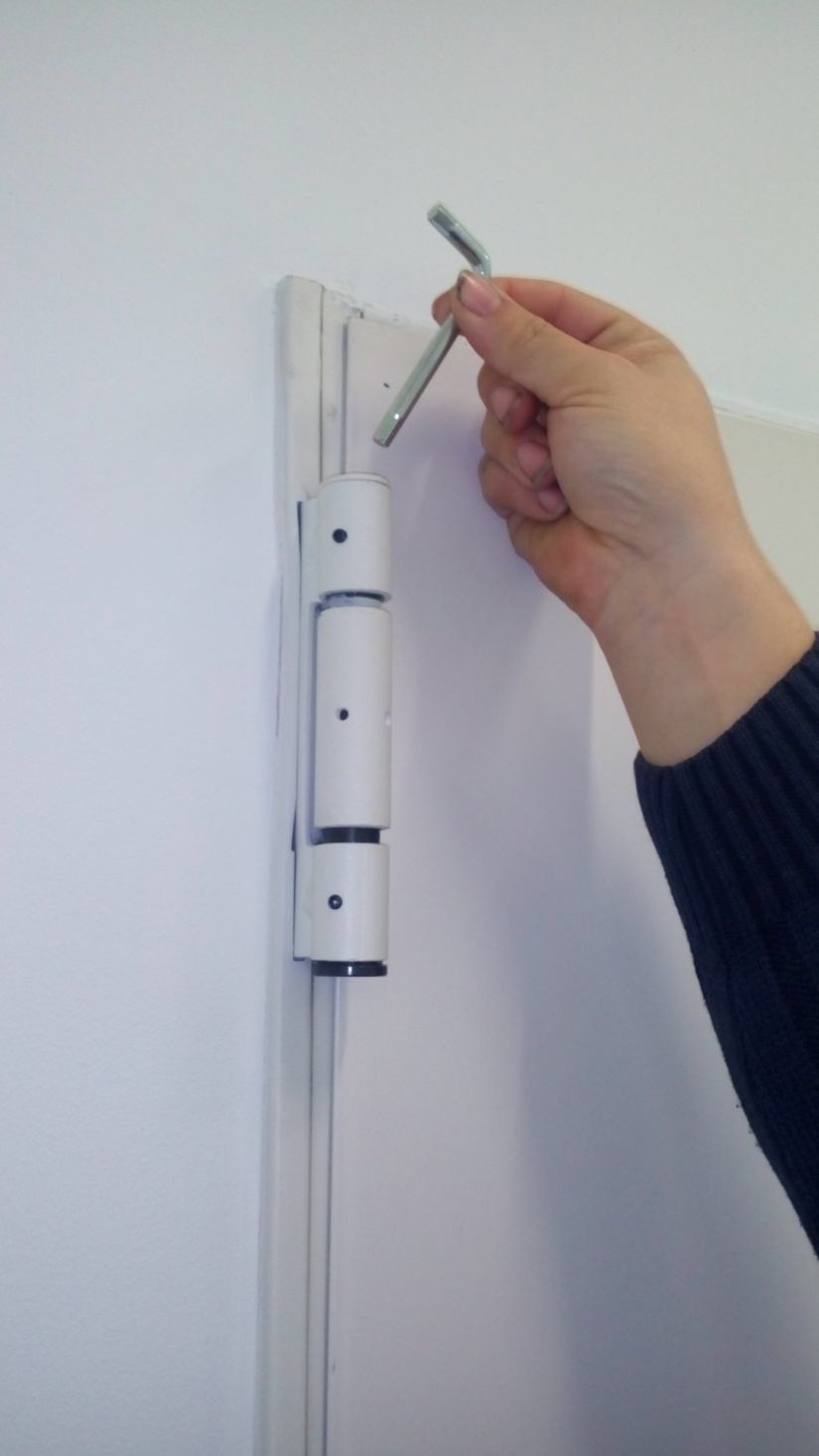 DA LI SU POSTOJEĆE MREŽNE INSTALACIJE FIKSIRANE UNUTAR ZIDOVA ILI DRUGAČIJE “ZAKLONjENE” OD FIZIČKOG PRISTUPA?
 DA LI SU CENTRALNI ELEMENTI RAČ. MREŽE (RACK ORMANI, RUTERI, SWITCH-EVI itd) SA FIZIČKI OBEZBEĐENIM PRISTUPOM?
LAN –LOKALNA RAČ. MREŽA
DA LI POSTOJE BEŽIČNE TAČKE PRISTUPA?
DA LI SVE BEŽIČNE TAČKE PRISTUPA OMOGUĆAVAJU POVEZANIM KORISNICIMA DIREKTAN PRISTUP CELOJ LOKALNOJ RAČ. MREŽI?
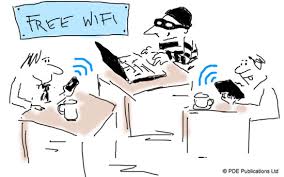 LAN–WAN –INTERNET PRISTUP
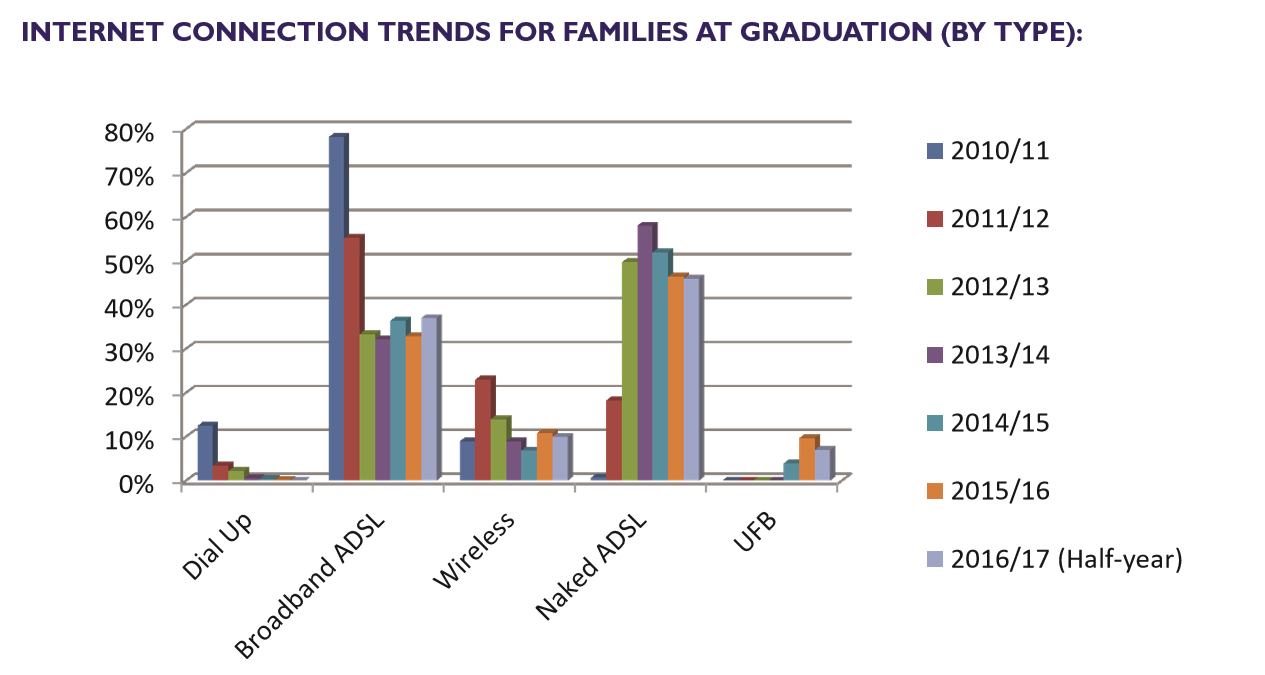 VRSTA INTERNET KONEKCIJE
 FIREWALL (ZAŠTITNI ZID)
 NADZOR I KONTROLA
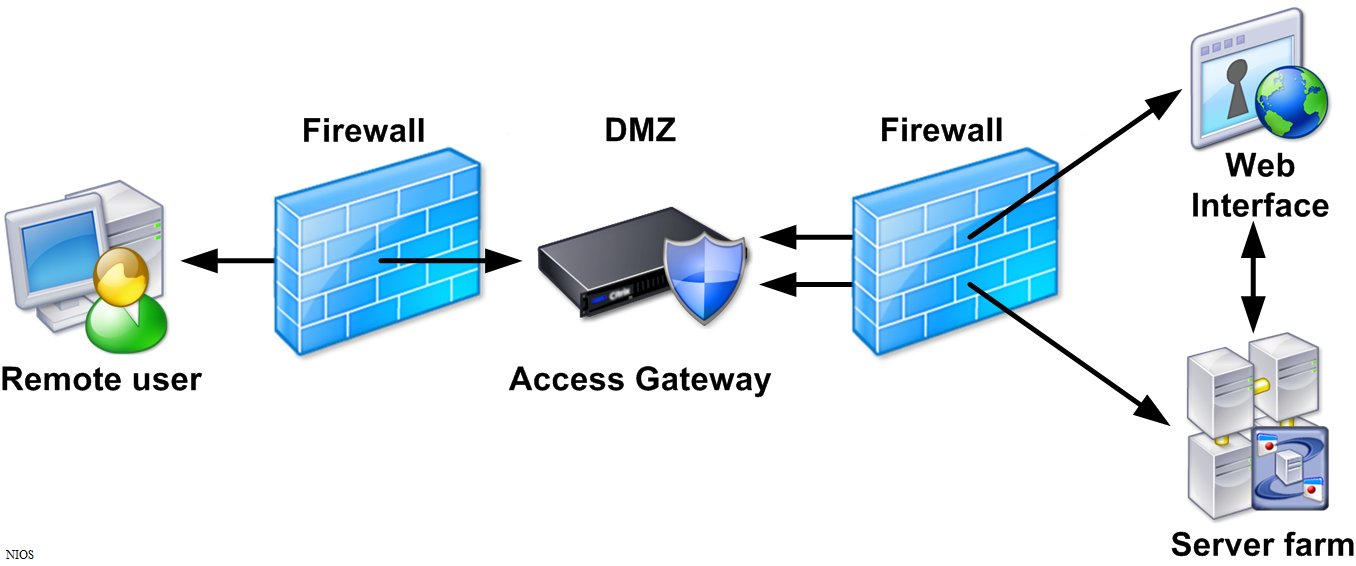 LAN–WAN –INTERNET PRISTUP
DA LI JE POSTOJEĆA INTERNET KONEKCIJA I OPREMA ZA INTERNET KONEKCIJU DOVOLjNOG KAPACITETA?
DA LI POSTOJI REZERVNA INTERNET KONEKCIJA?
DA LI JE IMPLEMENTIRAN FIREWALL I KOJI? 
DA LI, KO I NA KOJI NAČIN VRŠI NADZOR NAD INTERNET SAOBRAĆAJEM?
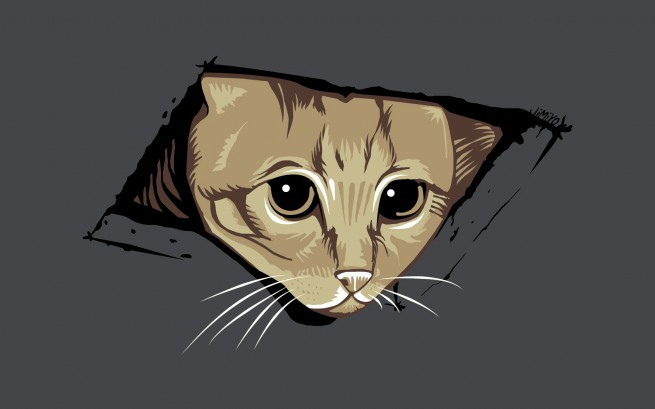 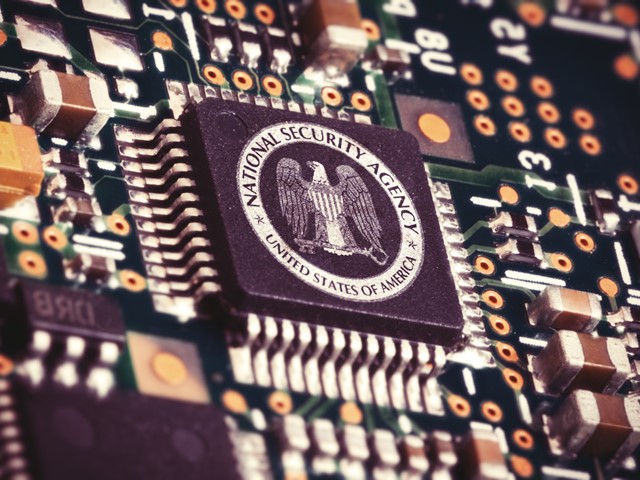 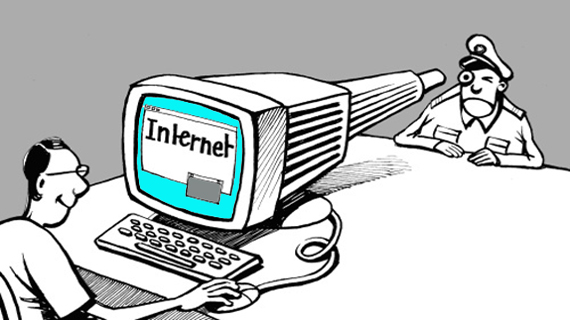 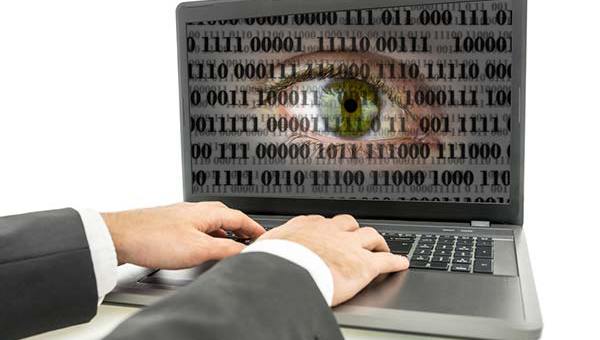 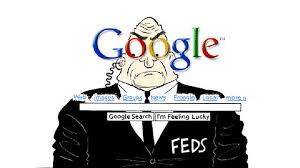 DALjINSKI PRISTUP
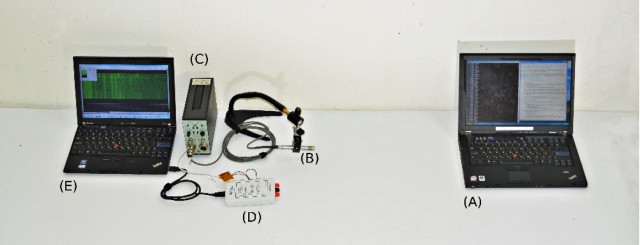 VRSTA DALjINSKOG PRISTUPA
 OBIM DALjINSKOG PRISTUPA
 NADZOR I KONTROLA
DEMONSTRACIJA
DALjINSKI PRISTUP
DA LI SE KORISTI NEKA VRSTA 
VPN-A I KOJA?
2. DA LI SE KORISTI (S)FTP I KOJI?
3. DA LI POSTOJI KONZOLNI PRISTUP I KOJI/KAKAV?
 DA LI SAMO ODREĐENI KORISNICI
IMAJU PRAVO DALjINSKOG PRISTUPA?
DA LI SE VRŠI NADZOR I KONTROLA 
NAD DALjINSKIM PRISTUPOM, KO I
KAKO?
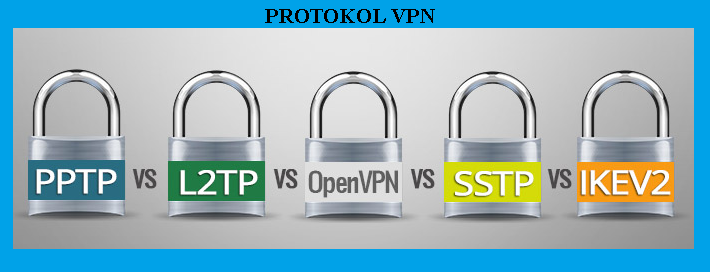 SRODNI SISTEMI
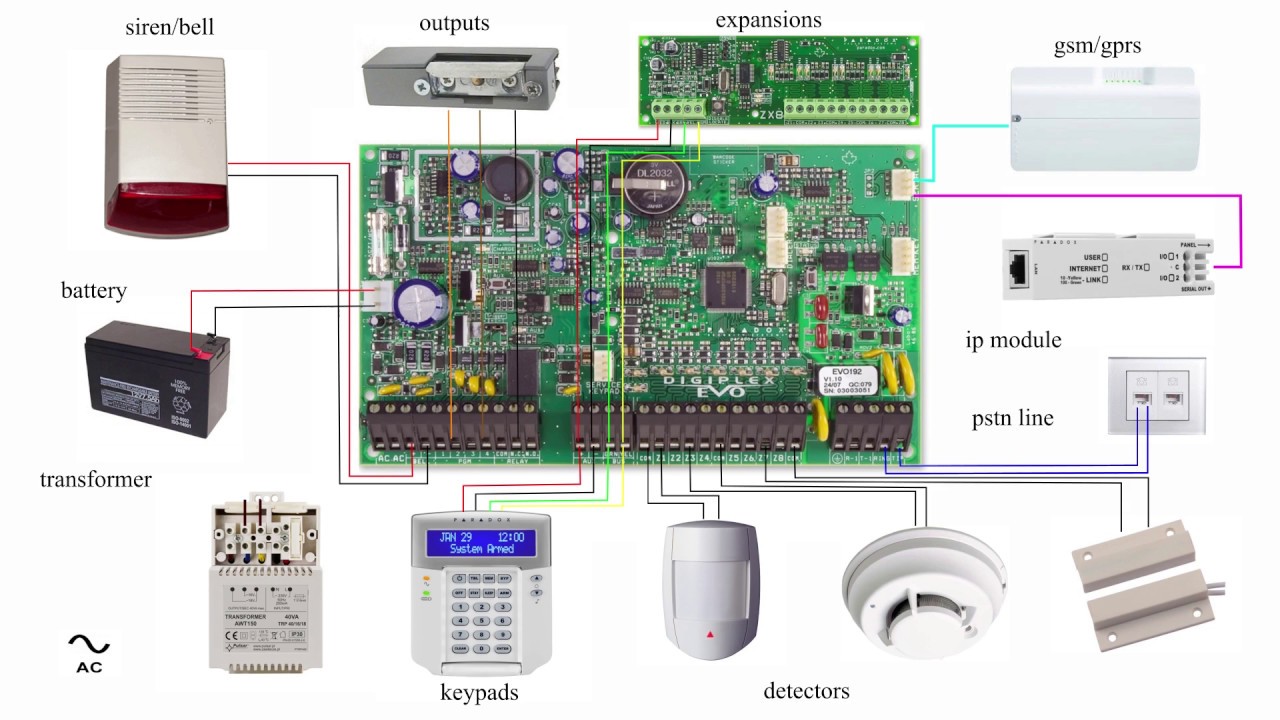 ALARMNI SISTEMI
 SISTEMI ZA AUTOMATSKO GAŠENjE POŽARA
 CCTV SISTEMI (VIDEO NADZOR)
 SISTEMI KONTROLE PRISTUPA
OSNOVNE KARAKTERISTIKE SISTEMA BEZBEDNOSTI
SISTEM BEZBEDNOSTI SE NE SME JAVNO OBJAVLjIVATI
 PODRAZUMEVANI STATUS PRISTUPA ZA SVAKI ELEMENT SISTEMA TREBA DA BUDE ONEMOGUĆEN.
 SVAKOM KORISNIKU DATI MINIMALNI NEOPHODNI NIVO PRISTUPA ELEMENTIMA SISTEMA
OSNOVNE KARAKTERISTIKE SISTEMA BEZBEDNOSTI
MEHANIZMI ZAŠTITE TREBA DA BUDU:
 PROSTI I JASNI
 DOSLEDNI I UNIFORMNI
 U NAJNIŽIM SLOJEVIMA SISTEMA
  NE KOMPLOVATI BEZ PREKE POTREBE, ŠTO PROSTIJE –TO BOLjE!
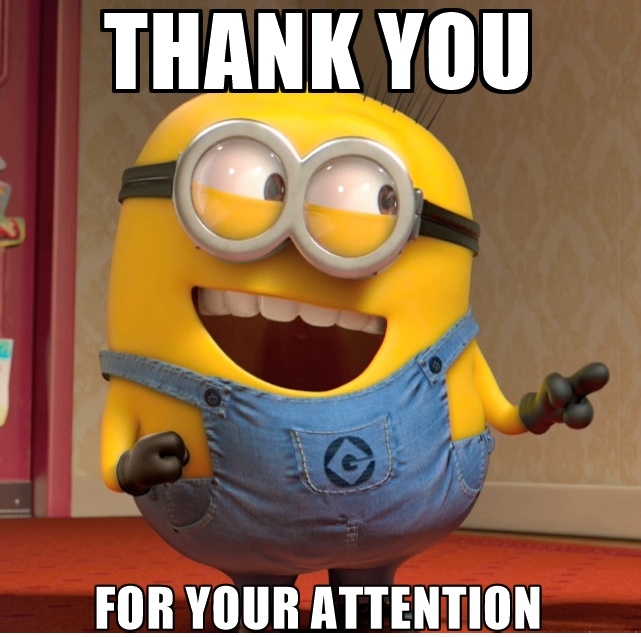 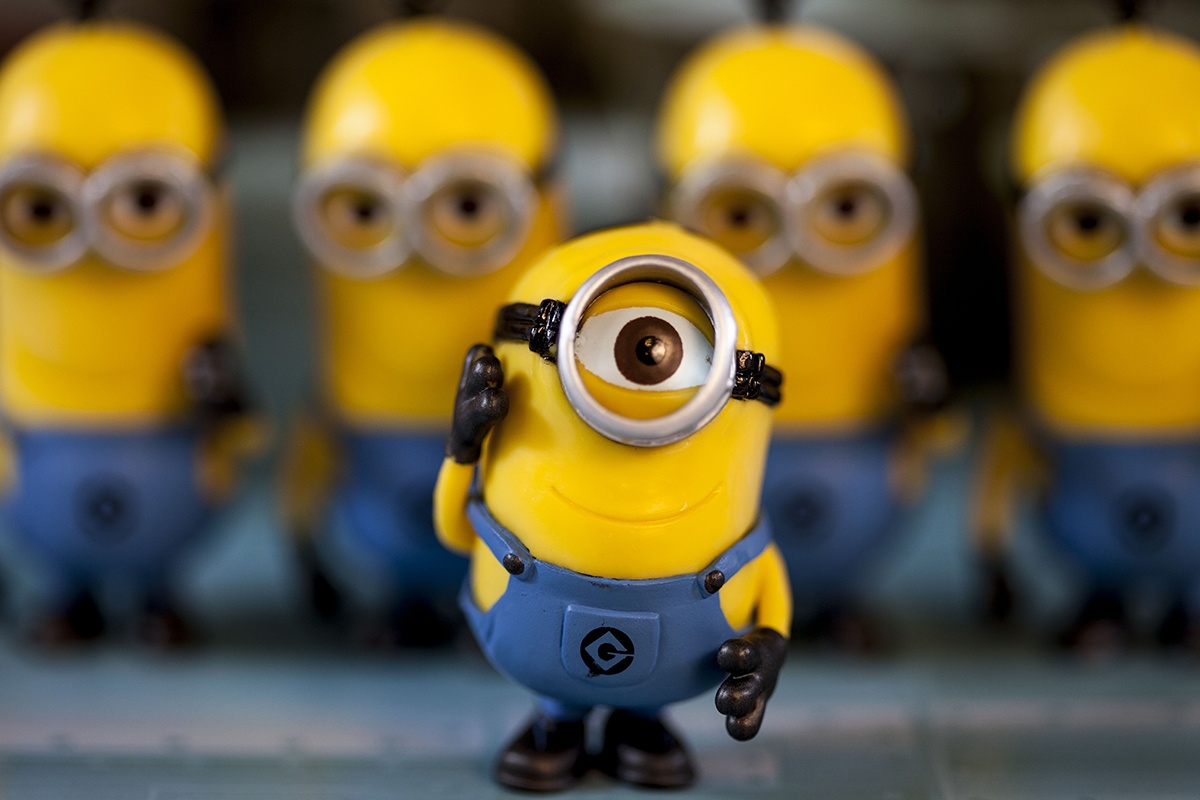